Механические волны
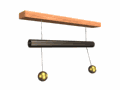 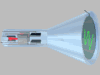 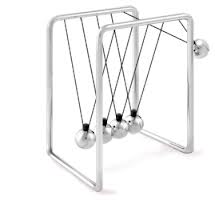 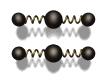 Явление распространения колебаний в пространстве с течением времени называется механической волной.
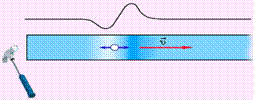 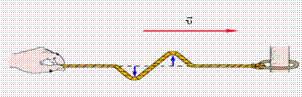 Волна- распространение  колебаний в пространстве с течением времени.
волна
электромагнитная
механическая
Условия возникновения механической волны:
1. Наличие упругой среды.
 2. Наличие источника колебаний.
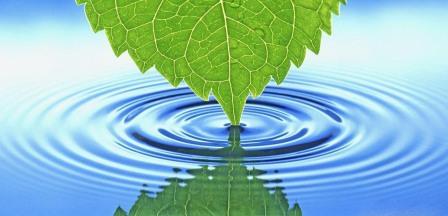 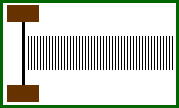 Свойства волн
Механические волны распространяются только в упругой среде.
При распространении волны частицы колеблются около своих положений равновесия, а не перемещаются вслед за волной. 
Перенос энергии происходит без переноса вещества.
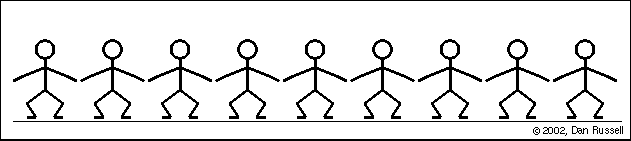 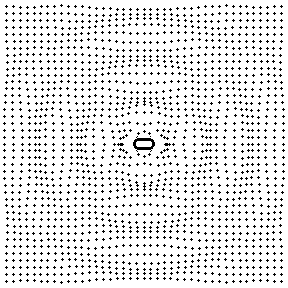 [Speaker Notes: В зависимости от направления колебаний частиц и направления распространения волны различают волны поперечные и продольные.]
Виды механических волн
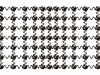 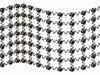 Продольные
Поперечные
[Speaker Notes: В зависимости от направления колебаний частиц и направления распространения волны различают волны поперечные и продольные.]
Продольные волны
Волны, в которых частицы колеблются вдоль линии распространения волны, называются продольными.
Возникают в любой среде (жидкости, в газах, в тв. телах)
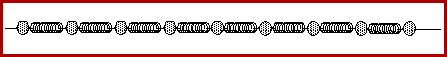 Поперечные волны
Волны, в которых частицы колеблются перпендикулярно линии распространения волны, называют поперечными.
Возникают только в твердых телах, объясняется возникновением сил упругости при деформациях
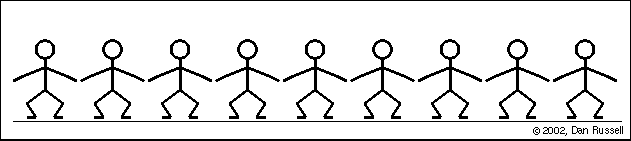 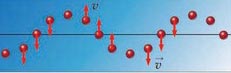 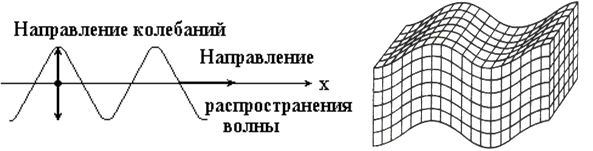 [Speaker Notes: Электромагнитные волны, в том числе и свет, являются поперечными.]
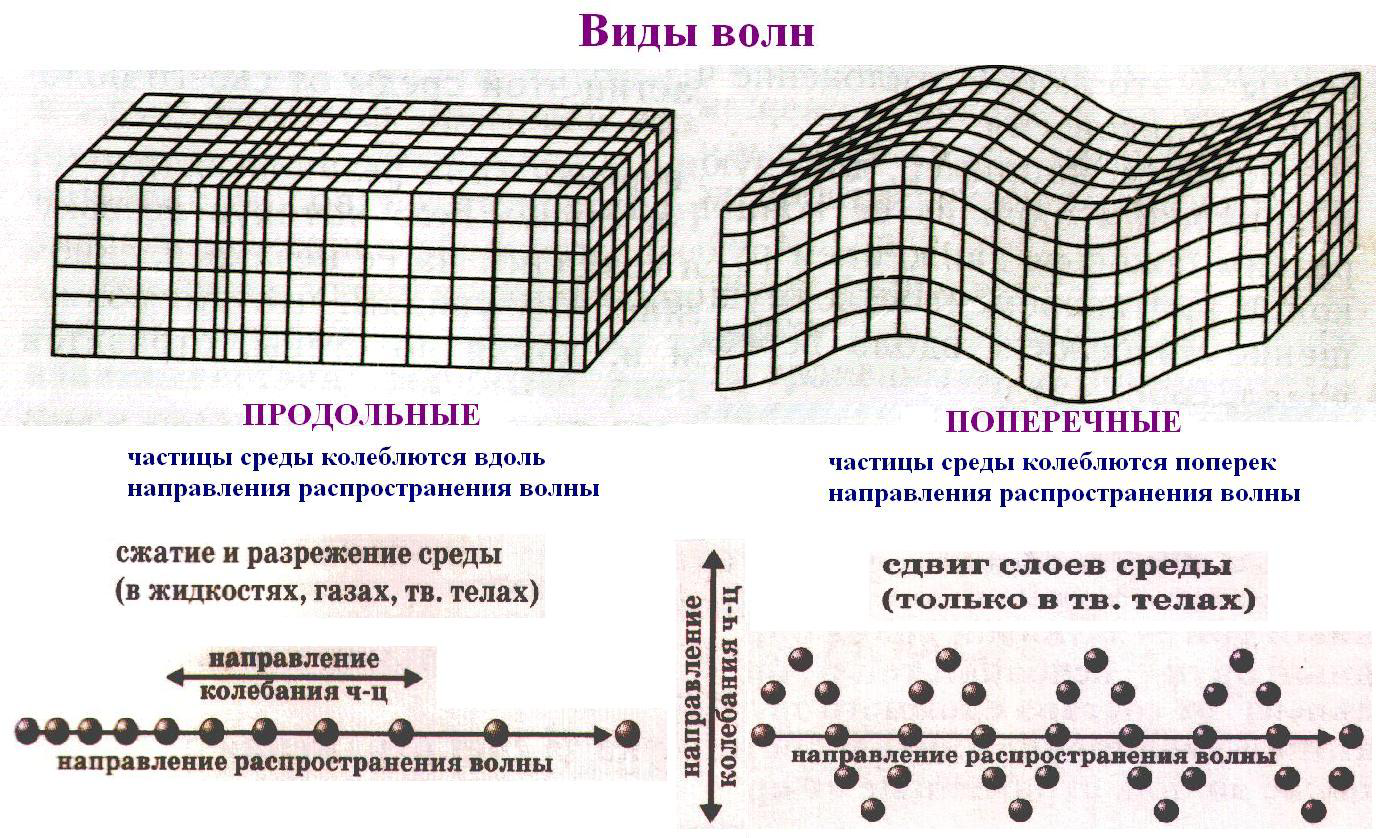 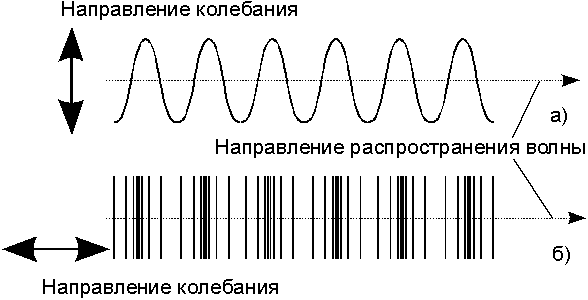 Поперечная волна
Продольная волна
[Speaker Notes: Появление поперечных волн в твердых телах объясняется возникновением сил упругости при деформациях сдвига.]
Поперечные волны
Продольные волны
Деформация сдвига
Сжатие и растяжение
Причина
Сгущение - растяжение
Форма
Горб - впадина
Внутри среды
На границе двух сред
Возникновение
Характеристики волн.
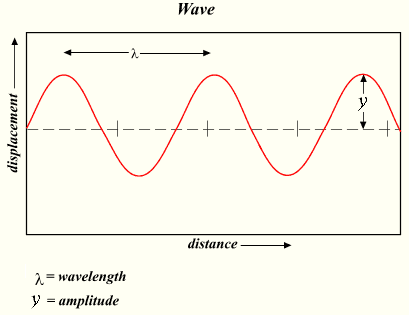 1. Длина волны - расстояние между ближайшими точками колеблющимися в одинаковой фазе.
Длина волны
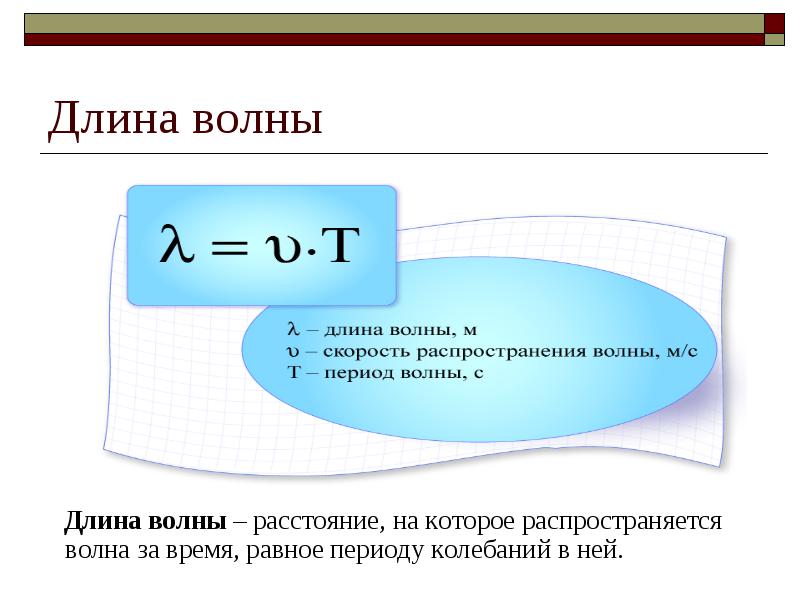 Длина волны - это расстояние между ближайшими точками, колеблющимися в одинаковых фазах
Характеристики волн.
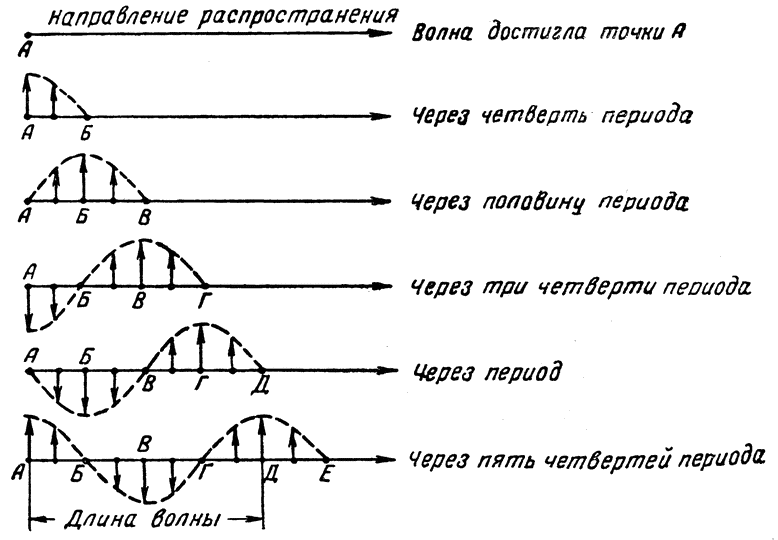 2. Период - время за которое волна распространяется на длину волны.
Характеристики волн.
3. Скорость волны.
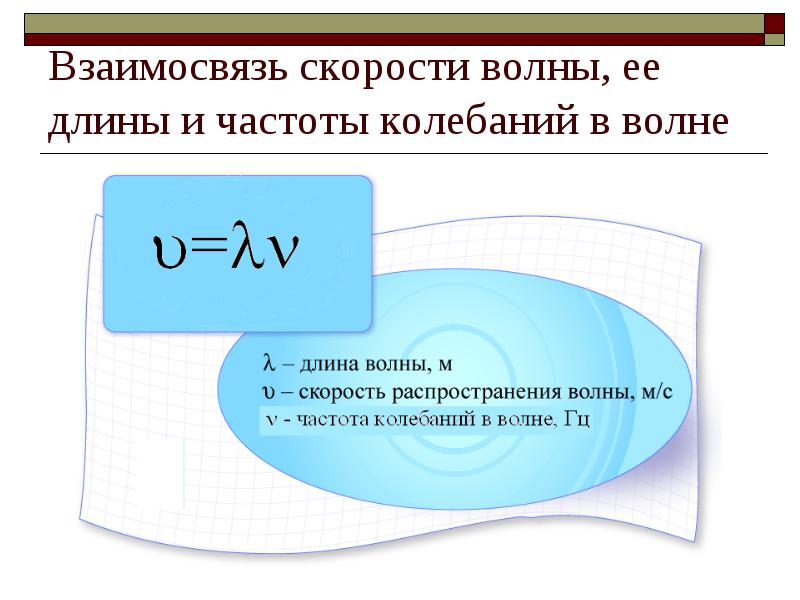 Уравнение гармонической 
линейно-поляризованной волны
y = A*cos(ω*(t - x/ν))

ω = 2π/T
Задача №1
По поверхности воды в озере волна распространяется со скоростью 6 м/с. Каковы период и частота колебаний, если длина волны 3 м?
Рыболов заметил, что за 10 с поплавок совершил 20 колебаний на волнах. При этом расстояние между берегом и рыболовом 12 м и в этом расстоянии укладывается 10 гребней волны. Найдите скорость волны.
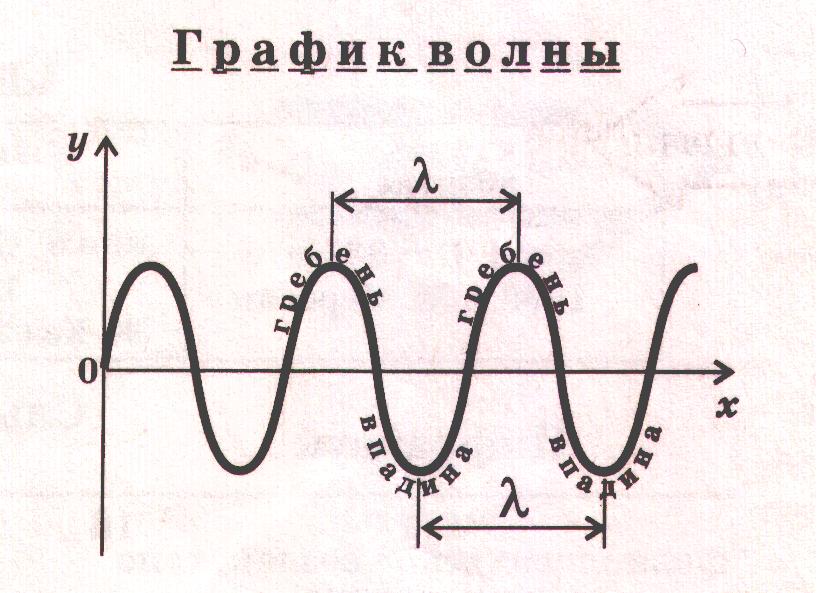